Итоги работы
 общественного совета            за период  2021-2024гг.
город  Сургут, 2024 г.
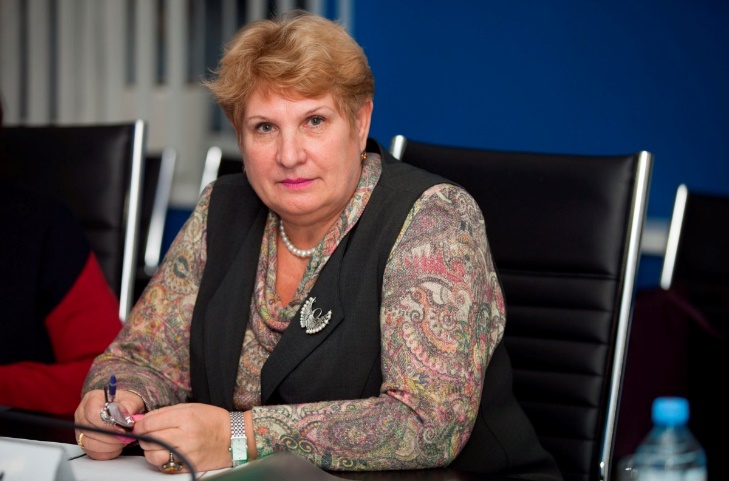 2021 год
в состав общественного совета вошли:
12 членов общественного совета, предложенные Главой города,  председателем Думы  города Сургута 
6 членов общественного совета, утвержденные конкурсной комиссией
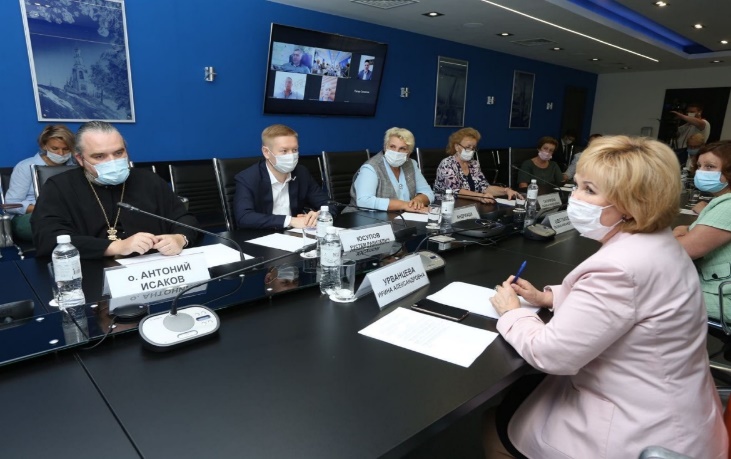 25.08.2021 утвержден председатель общественного  совета   - Андриади Л.И.
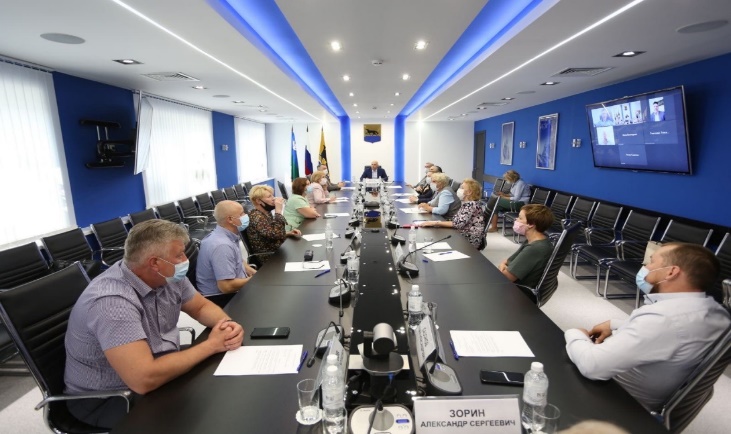 РАБОЧИЕ ЗАСЕДАНИЯ
2021 год
2022 год
39 заседаний
2023 год
2024 год
РАССМОТРЕННЫЕ ВОПРОСЫ
ОСНОВНЫЕ ОБЪЕКТЫ ОБЩЕСТВЕННОГО КОНТРОЛЯ
ДЕЯТЕЛЬНОСТЬ ОБЩЕСТВЕННОГО СОВЕТА
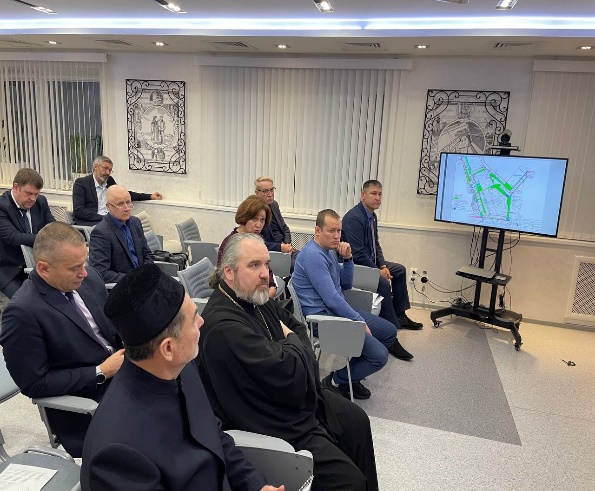 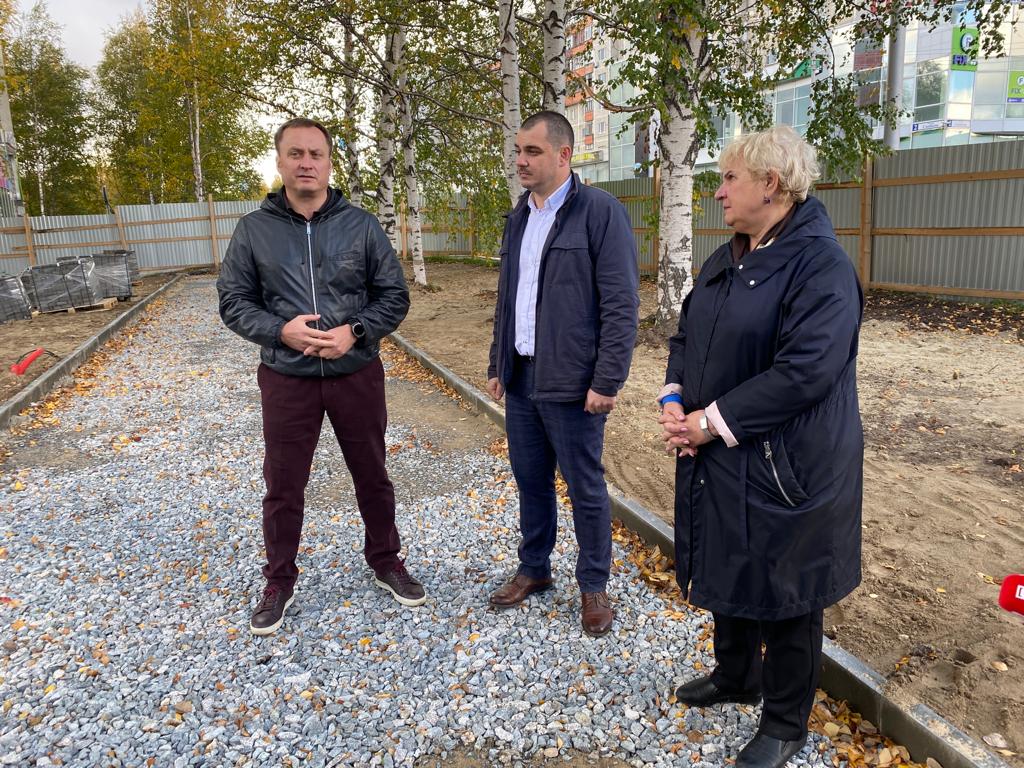 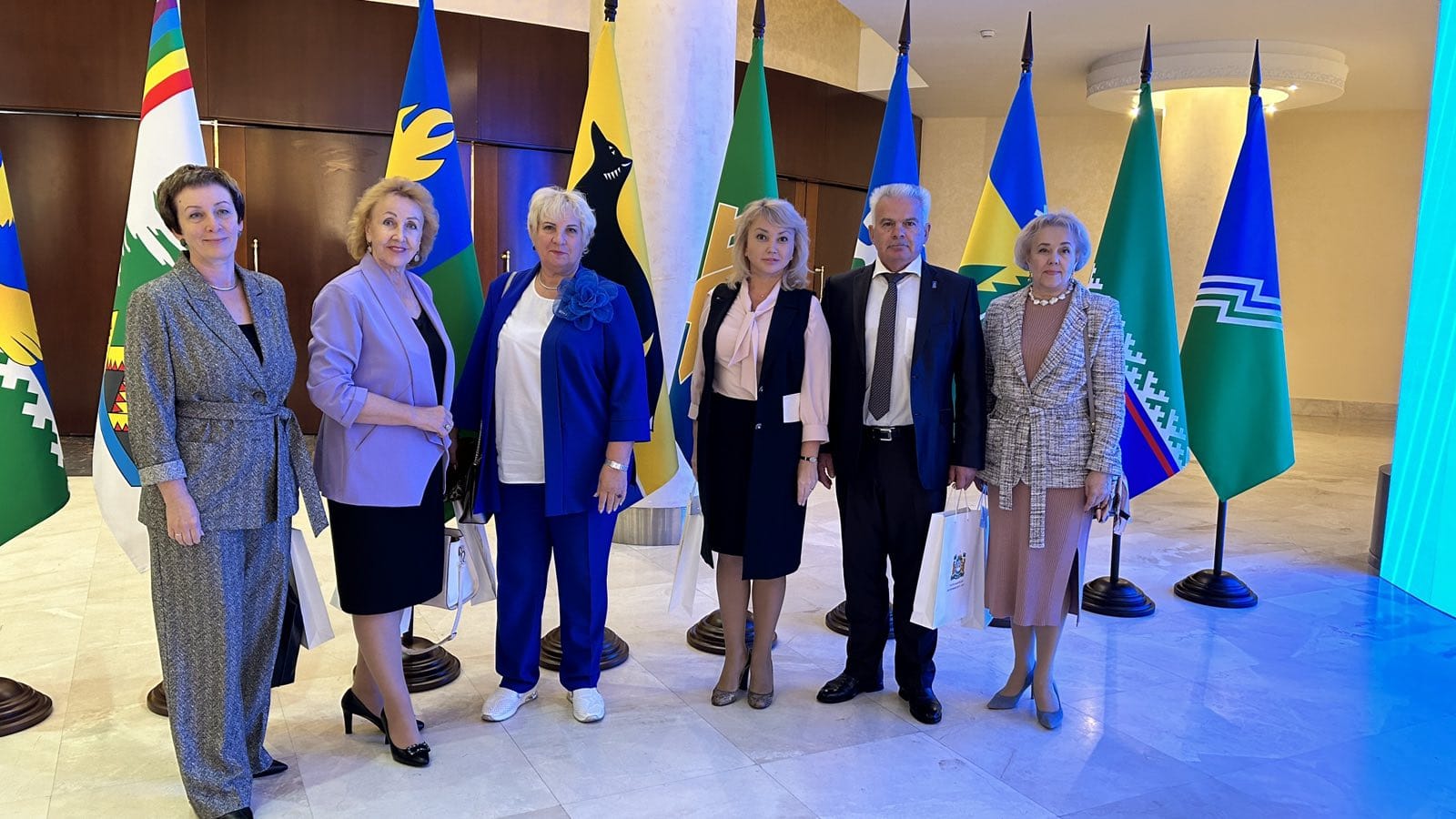 Благодарю за внимание!